Project Management  Professional Development Series
January 25, 2023
Facilities and Campus Services  Engineering and Project Management
Today’s Agenda
Quarterly Construction Report
Andrew Magré

New FPAR Go-Live Update (10 min)
Donna Sutliff

Contracts Minute (10 min)
Brenda Frank and Jessie Dimick

Standard 013011 Inclusive Restrooms Update (10 min)
J Shermeta and Jim Yarbrough

FE Imaging Technology Presentation (15 min)
Jim Feeley and Tyler Kost

Multivista Presentation (15 min)
Brad Roos
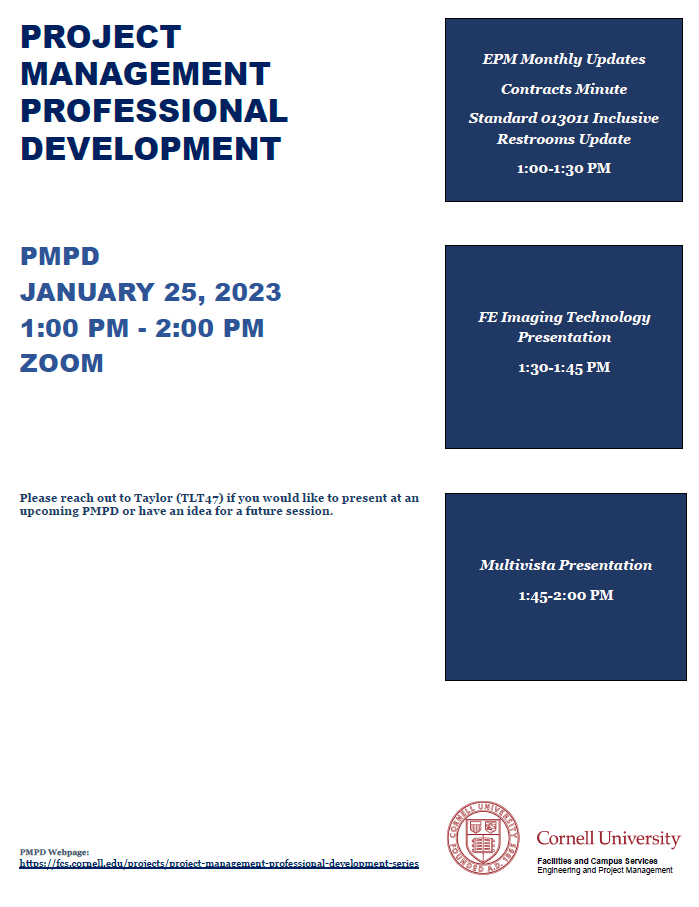 Q4 Quarterly Construction Report
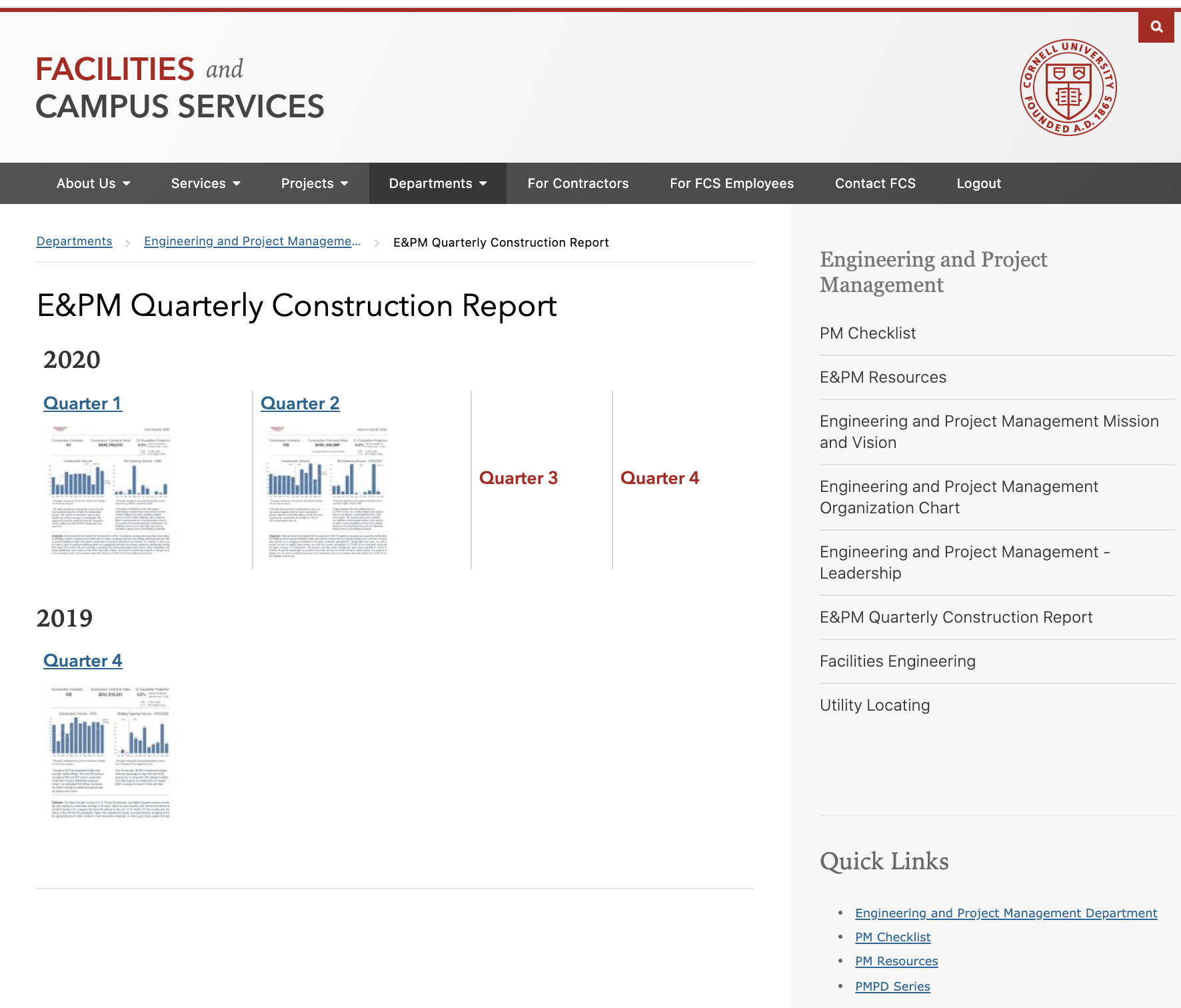 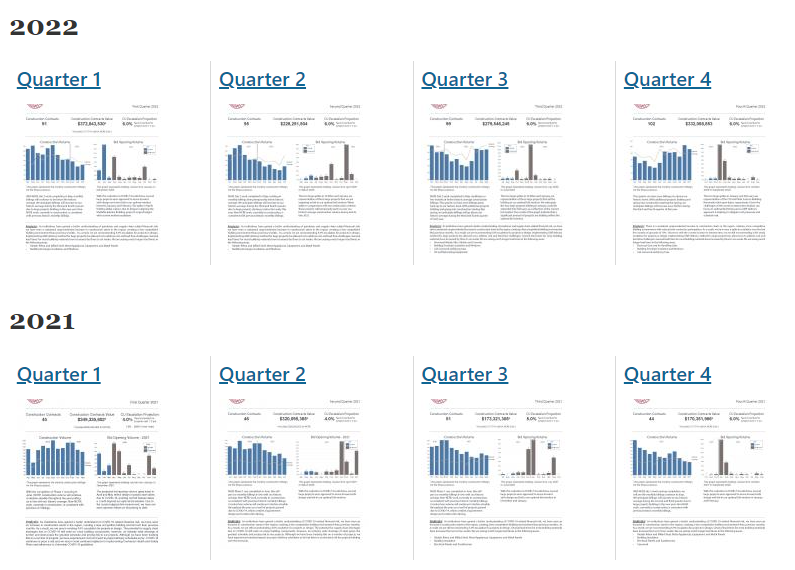 Q4 2022 Report
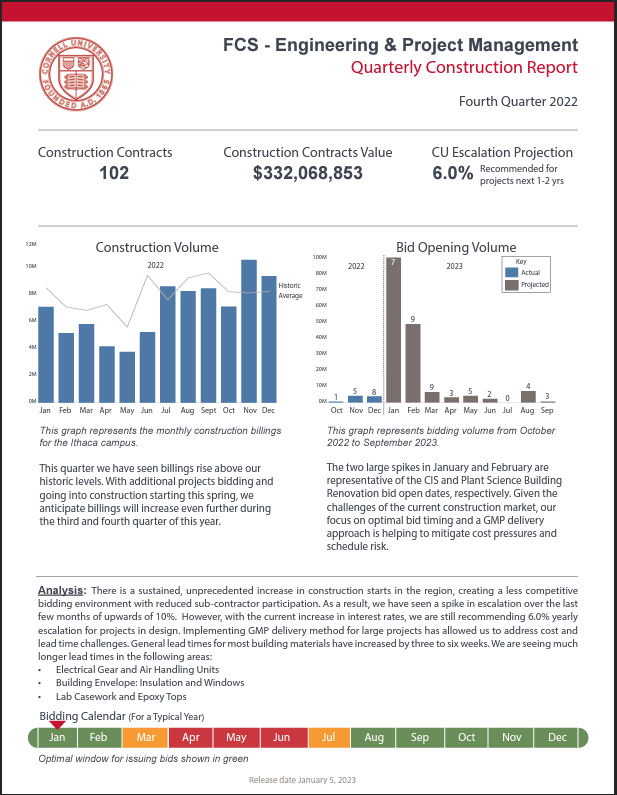 Key Takeaways:
102 construction contracts in place
Total $330M in construction
Volume higher than historic average
Successful early bidding effort
6% recommended escalation
Long Lead Item Challenges:
General building materials 
Electrical gear & air handling  units
Insulation and window
Lab casework and epoxy tops
New FPAR Go Live Update
Contracts Minute
Agenda
General Requirements (GR) Updates
Bid Package Reminders
Bid Package - Common Omissions
GR Updates
GR’s are being updated and will be posted to eBuilder soon
Reminder to always download the documents from eBuilder for each project as they are always the most updated version (links are in the BP Process)
[Speaker Notes: Brenda to speak to this slide]
Bid Package Reminders
An asbestos survey is required for every project, please contact Dale Houseknecht about your project prior to submitting your BP to Contracts
See the Gdoc and the August PMPD presentation for references  Bid Prep GDoc
All Tech Specs should have the A/E’s Company Name on each page, not just the cover page
This way it is clear who prepared them
Bid Package Common Omissions
Asbestos Survey/Report
MWBE Goal Setting Template (Campus Let/SUCF)
Incorrect Issue Date on Drawings
Front End Titles need to match Title on Drawings
For Campus Let Title needs to match SUCF Project Name (can be found on Project Details Page)
# of Bid Sets Requested and to whom
Technical Specs Formatting:  Firm Name, Project Name, Date, Section/Page #
OPC/Estimate
Use Checklist B2 or B3 for guidance
Questions?
Standard 013011 
Inclusive Restrooms Update
FE Imaging Technology Presentation
Multivista Presentation